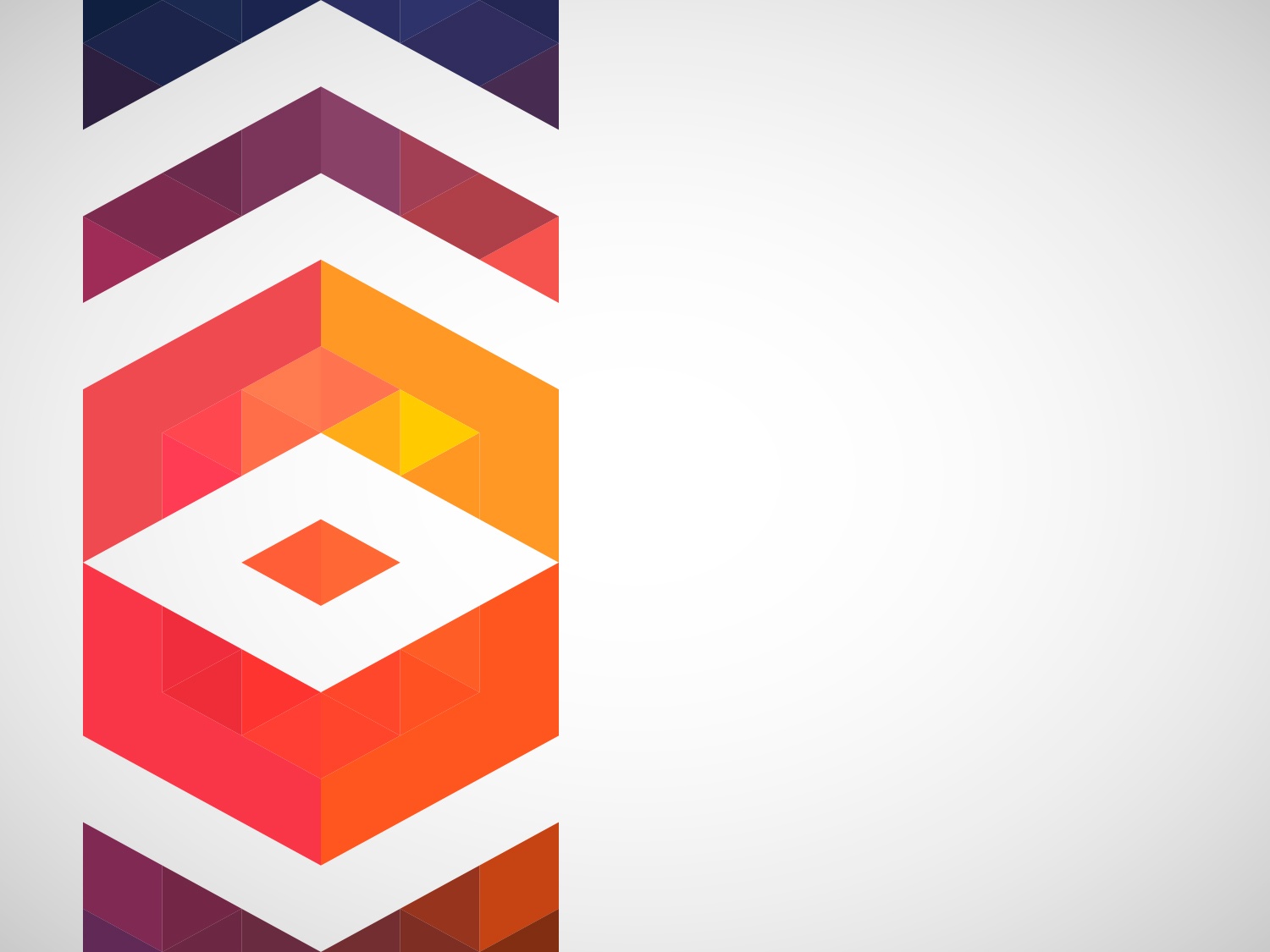 ЭЛЕКТРОМАГ-НИТТІК ИНДУКЦИЯ
Негізгі сұрақ?
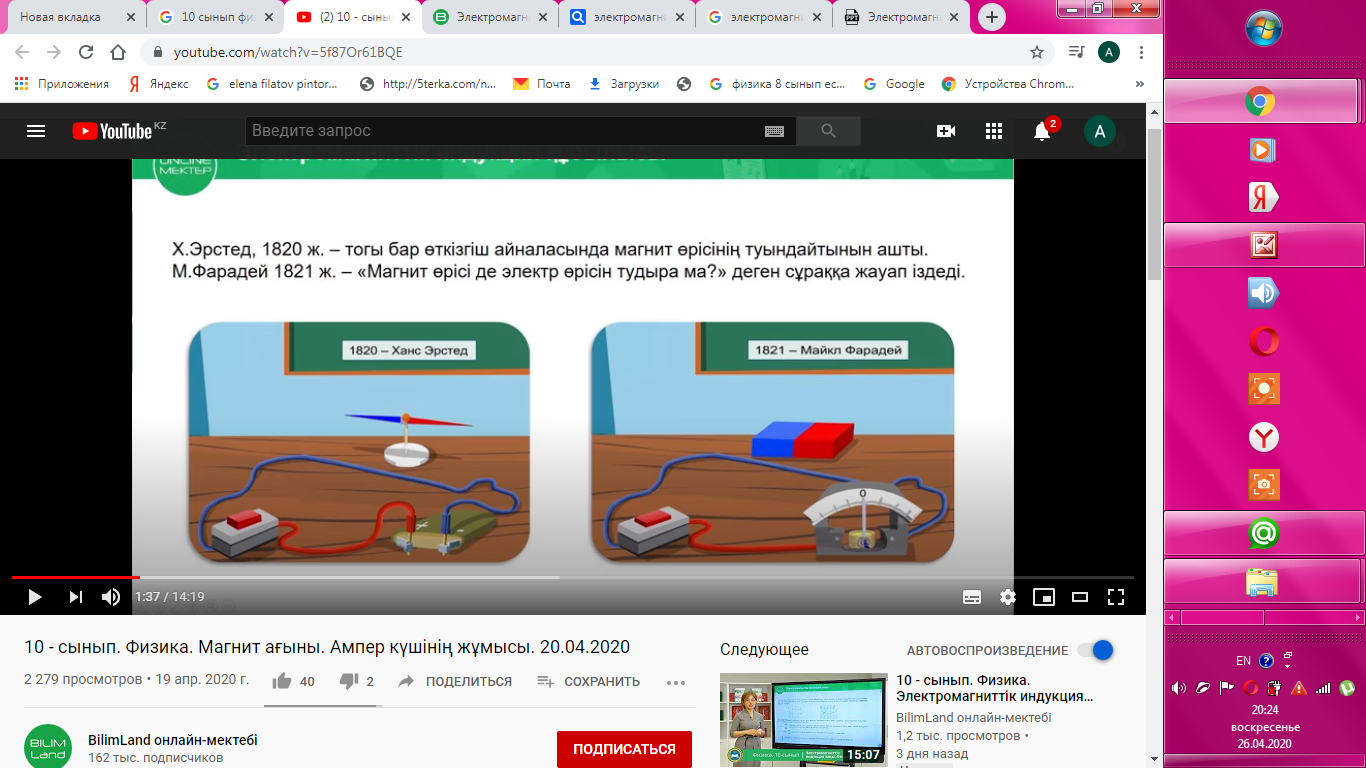 ФАРАДЕЙ ТӘЖІРИБЕЛЕРІ
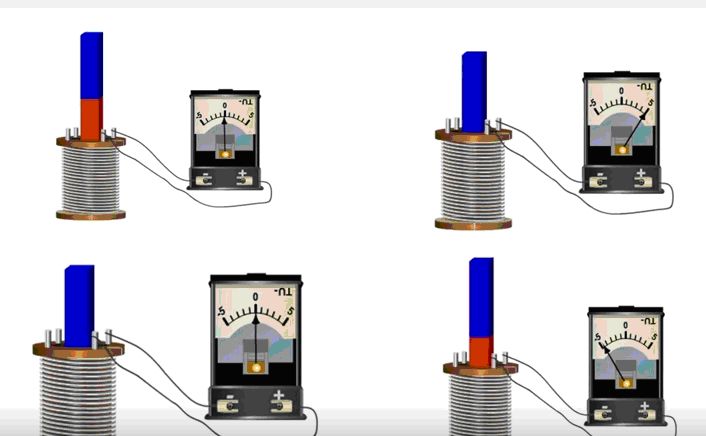 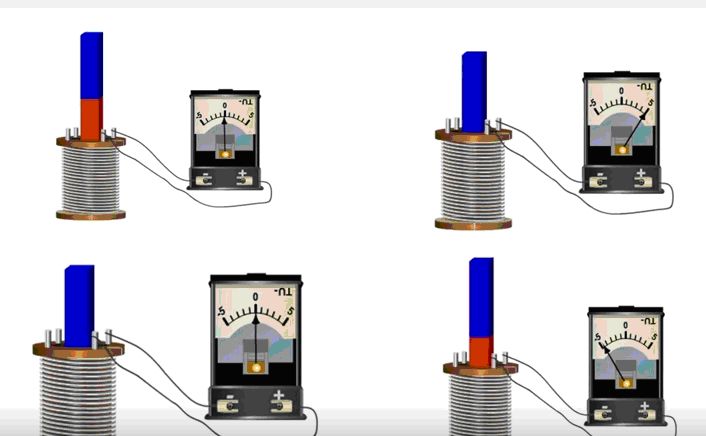 Егер гальванометрмен жалғанған соленоидқа тұрақты магнитті орналастырсақ, гальванометр бағдаршасы нөлдік қалыпта тұрады
Егер  магнит қозғалған жағдайда гальванометр бағдаршасы ауытқиды
Фарадей  тұжырымдамасы
Магнит ағыны -белгілі бір аудан арқылы өтіп жатқан магнит индукция сызықтарының жалпы саны
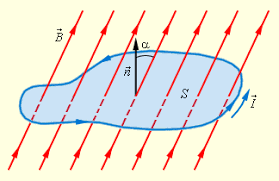 Белгіленуі:  Ф
Өлшем бірлігі: Вебер (Вб)
1 Вб= 1 Тл* 1 м2
Формуласы: Ф=B*S*cos α
Ф – магнит ағыны.
В
В
В
В
<
1
2
2
1
Ф1 < Ф2
Ф=BScosa
=
<
1
2
В
В
В
В
S
S
S
S
2
2
1
1
2
1
Ф1 < Ф2
=
=
1
2
В
В
В
В
S
S
S
S
2
2
1
1
1
2
Ф2 = 0
Фарадей заңы
1
A=I*Ф
Ампер күшінің жұмысы